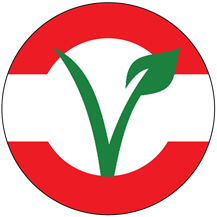 LEBANESE VEGANS
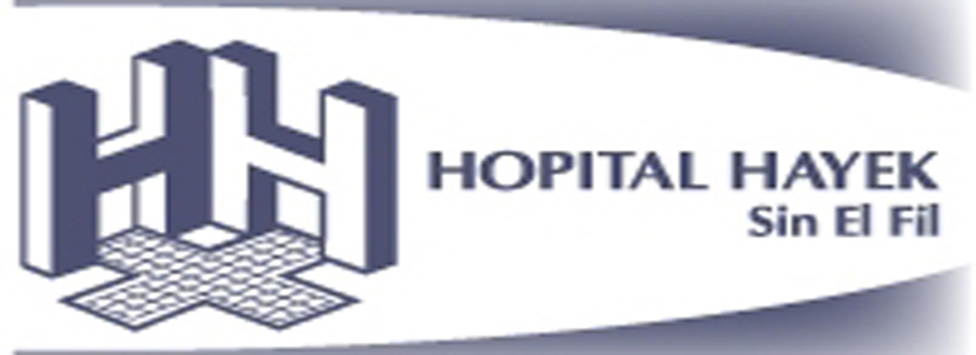 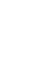 Diéteticienne : samira georges oufane

Hospital hayek
76/037375
Les modules a  traiter
Les sources végétales riches en :
Protéines
Omega 3
Calcium
Qui exclut la consommation de sources animales et de produits à base de lait entier
 
Les avantages du système végétal sur le corps humain:
Le système végétal aide à nettoyer le corps des toxines de désintoxication
Le système végétatif et ses effets positifs sur les patients atteints de diabète de type 2.
  Le système végétatif correct empêche "l'anémie", l'absorption de fer par le corps humain

Les inconvénients et les effets nocifs du système animal sur le corps humain:
Des études scientifiques confirment le lien étroit entre cancer et ingestion de sources animales et de composants du lait
Cancer du côlon 
Cancer du sein
Cancer de la prostate

La viande rouge et sa relation directe avec les maladies cardiaques et le blocage des artères

Acide et ses effets toxiques sur le corps humain
30 g de viande rouge =
 7 g de protéines
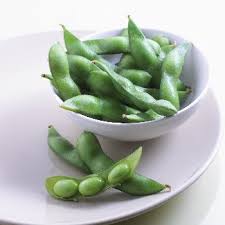 Demi-tasse edamame
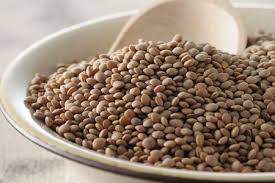 Demi-tasse de lentilles
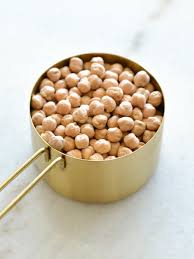 Demi-tasse de pois chiches
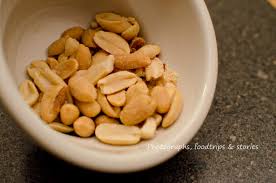 10  pistaches
30 g de poulet = 7 g de protéines
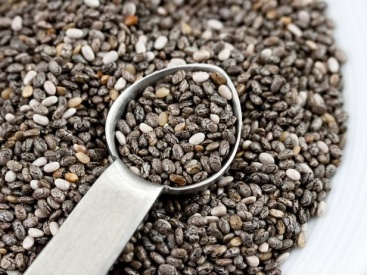 3 cuillères a soupe de grains de chia
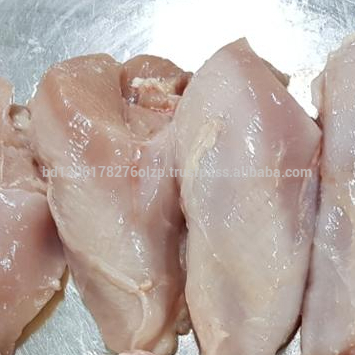 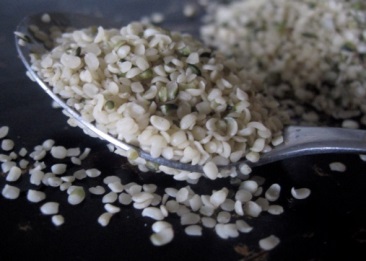 2 cuillères a soupe de graines de cannabis
( hemp seeds)
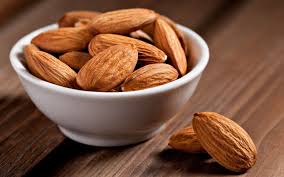 12
amandes
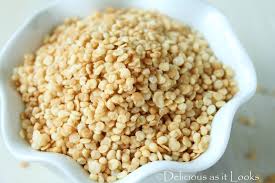 Une tasse
 de quinoa
30 g de poisson contiennent 1,5402 mg d'oméga 3
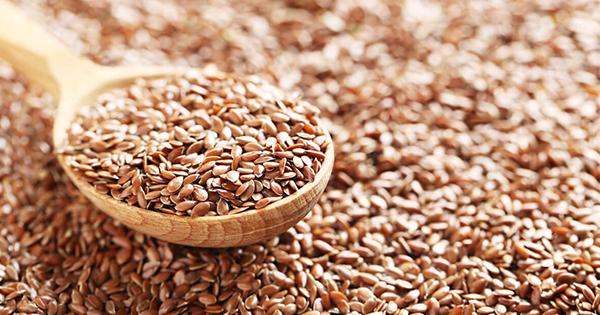 Une cuillère a soupe de graines de lin
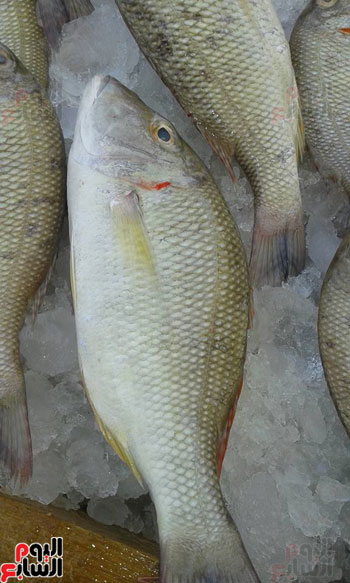 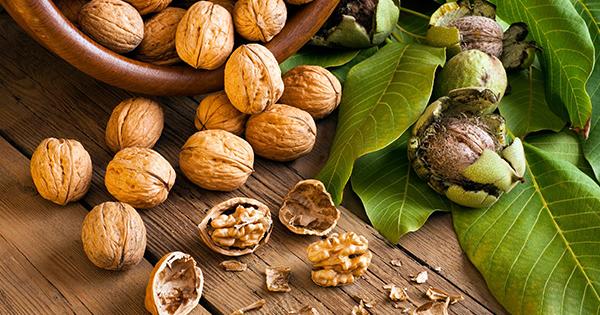 7   noix
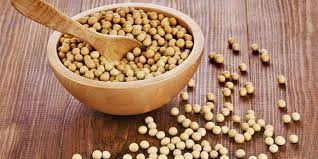 Une tasse de soja
2 cuillères a soupe de graines de karité
 ( chia)
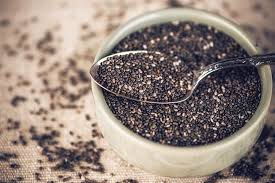 Un verre de lait de vache = 300 milligrammes de calcium
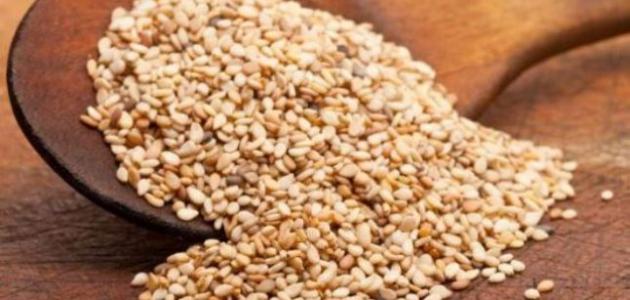 3 cuillères a soupe de sésame
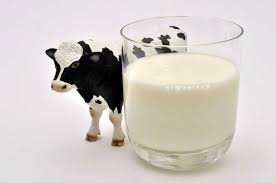 3 cuillères a soupe de graines  de chia
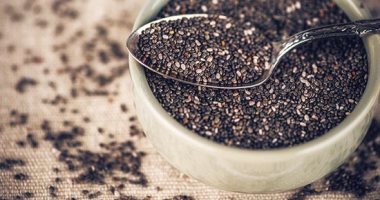 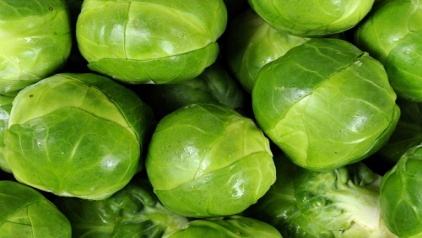 Une tasse de chou
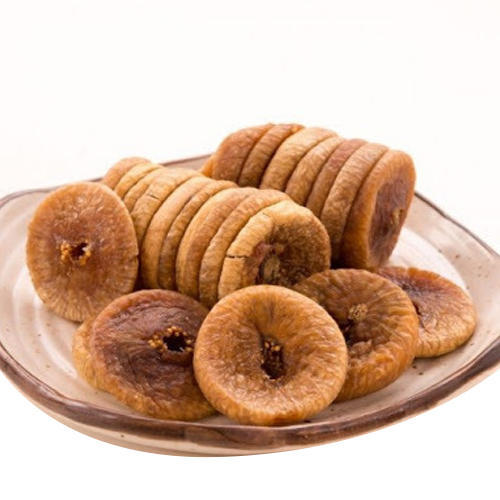 Une tasse d’etain séché
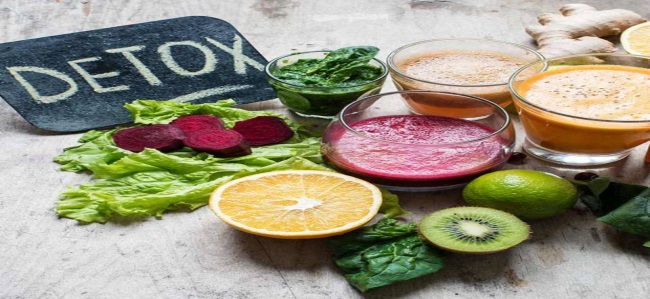 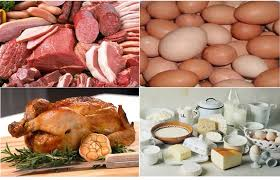 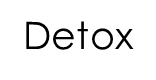 Cholestérol et triglycerides
Sans cholestérol
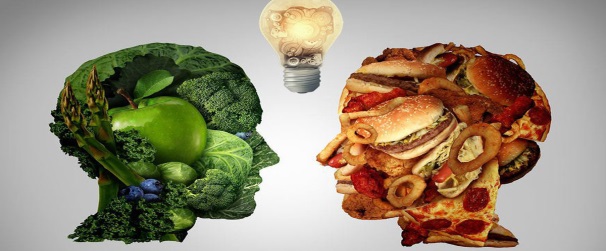 cancer
Prostate
Colon
sein
Protéine
Calcium
Omega 3 
Fer
Protéine
Calcium
Omega 3 
Fer
Vitamines et minéraux
Diabète type 2
Athérosclérose
Fibres
Un régime végétalien est plus efficace pour réduire l’indice de masse corporelle Un régime végétalien faible en gras a entraîné une baisse du taux de sucre dans le sangIl aide les participants à perdre du poids plus qu'un régime traditionnel faible en gras.
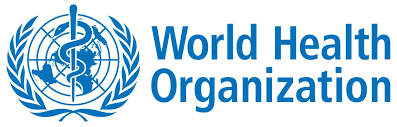 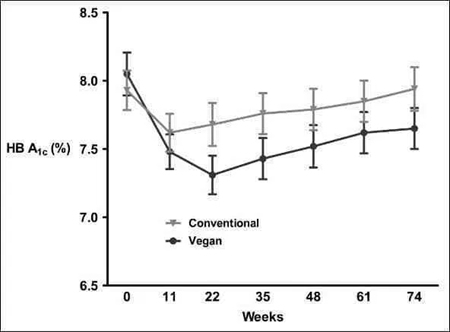 . Un régime végétalien contre le diabète de type 2 est également fortement recommandé
En cas d'anémie
Source de légumes:
Légumes riches en fer ( Artichaut - épinards - pissenlit - brocolis)
Fruits secs (pommes séchées, figues séchées, pêches séchées, abricots séchés, raisins secs)
Noix (pistaches, noix de cajou) et graines (graines de tournesol)
Beurre d'arachide
Sésame

Vous pouvez bénéficier d'aliments transformés à base de fer:
  Corn Flakes - Pâtes - Riz
L'absorption du fer est influencée par plusieurs facteurs
Les aliments qui empêchent l'absorption du fer
Les aliments qui aident à absorber le fer:
VITAMINE C
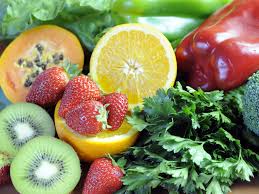 Citron - Agrumes - Kiwi - - Poivrons ..
Cancer du colon et de la prostate
Les facteurs diététiques, en particulier la viande rouge transformée, peuvent être considérés à 80% comme les principales causes du cancer du côlon
Aliments d'origine animale qui altèrent les microbes intestinaux
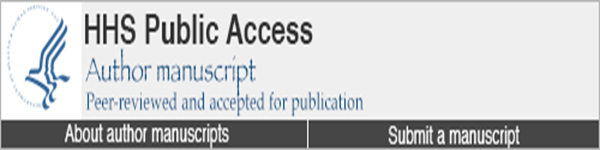 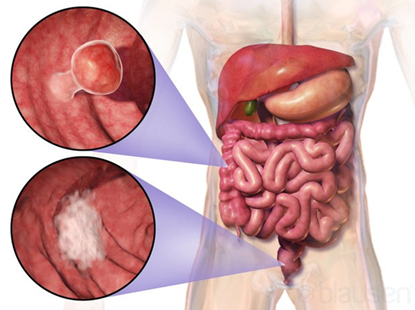 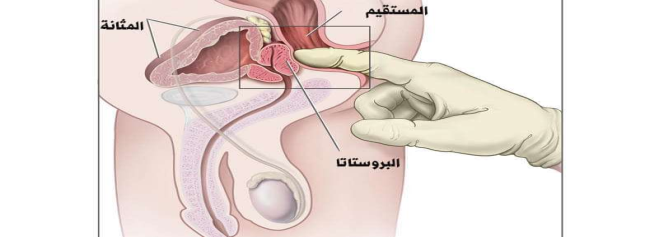 Un article publié: mai 2016
Nombre de participants: 77695
Suivi pendant 7 ans
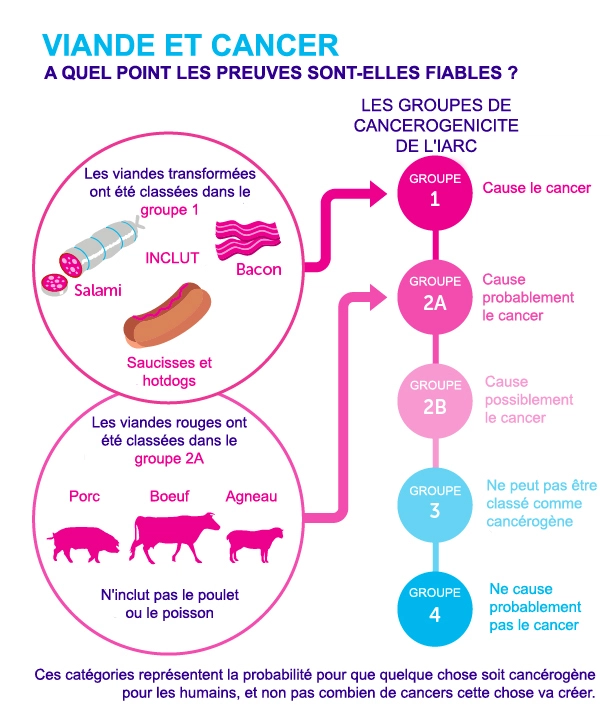 Un article publié: mai 2016 Nombre de participants: 50404vegan:  26193Nombre de malades : 892 ( no vegans ) Nombre de malade : 478 ( vegans)
Cancer du sein
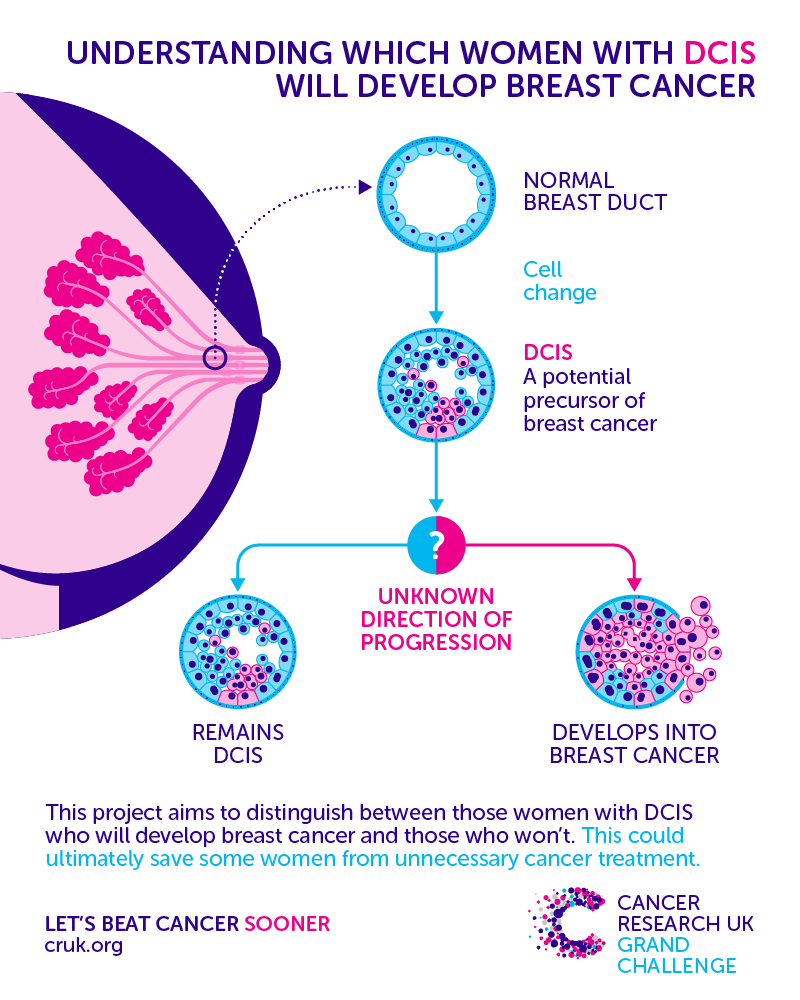 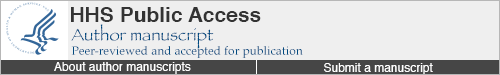 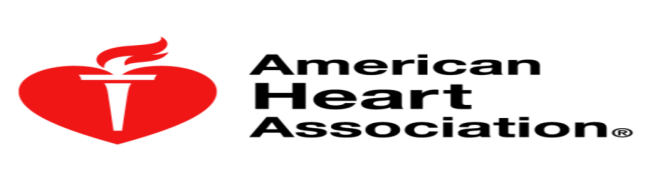 Graisse qui provoque un niveau élevé du cholestérol
١- الدّهون المشبّعة
Saturated fatty acid
Acide gras saturé
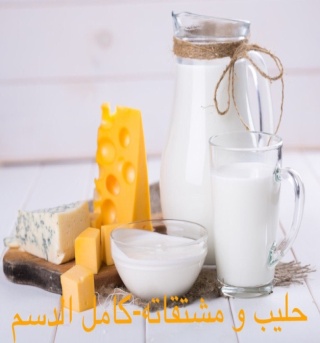 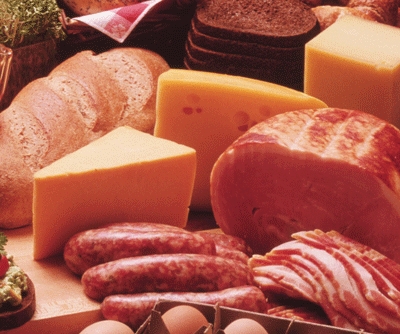 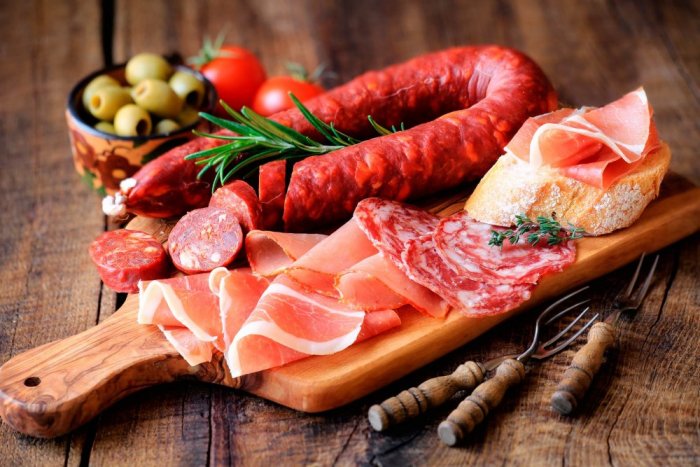 Sont des graisses animales  Solide
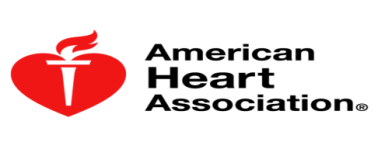 Un taux élevé de cholestérol dans le sang entraîne des maladies cardiaques et des blocage des artères
Ces maladies résultent d'une accumulation de graisse sur la paroi des artères et provoquent une constriction ou un blocage
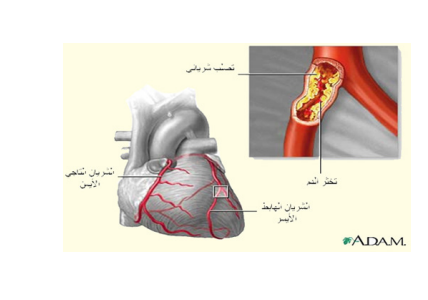 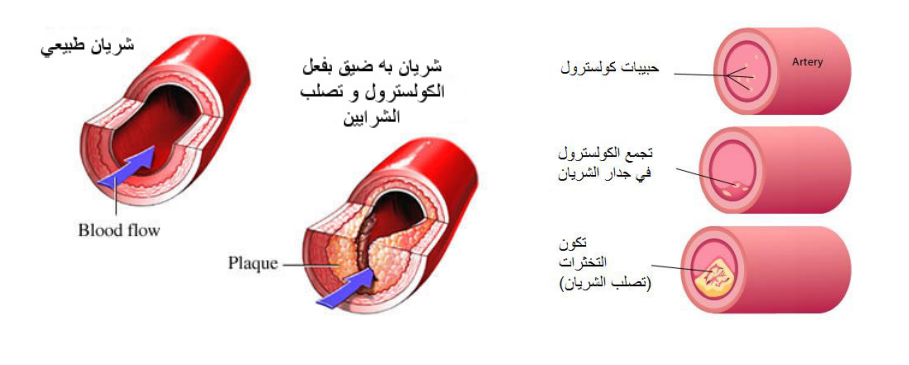 Sensibilité de la caséine: une protéine présente dans le lait conduisant à l’apparition de certains symptômes tels que
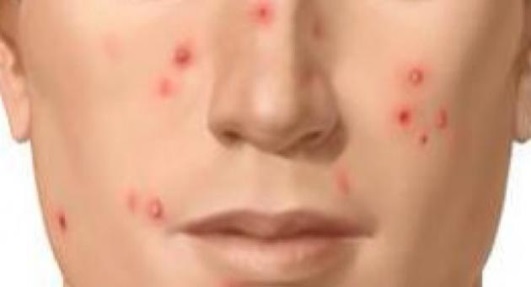 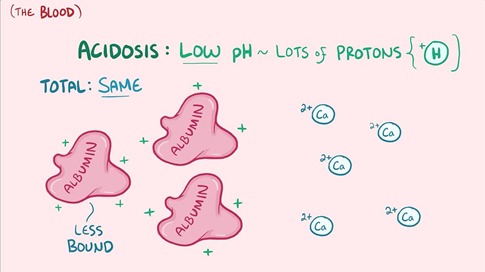 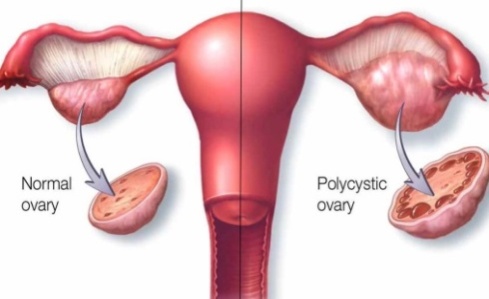 Ovaires polykystiques
Manque de calcium osseux et donc de fragilité
Acné
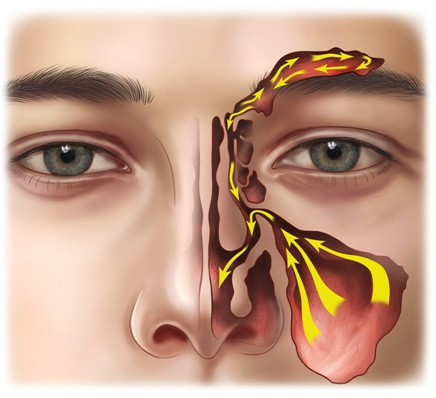 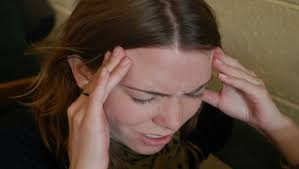 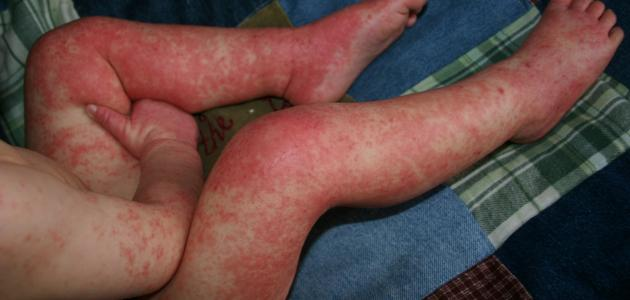 Migraines
Sinus
Éruption cutanée
Le fromage agit comme la morphine
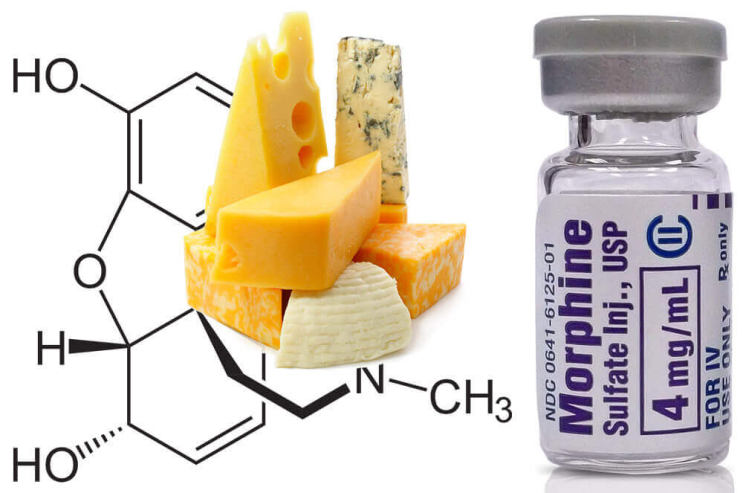 Une étude américaine révèle que le fromage est autant addictif que la drogue ou l'alcool. 

Au moment de la digestion du fromage, la caséine libère un composé chimique appelé casomorphine , qui agit directement sur le cerveau, comme la morphine
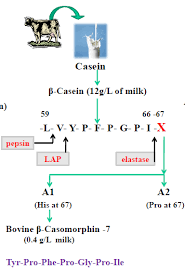 Avant de Cloturer vous laisse le temps de réflechir et faire votre choix tout en pensant a la célébre situation d’hyppocrate    Que ton alimentation soit ta première médecine
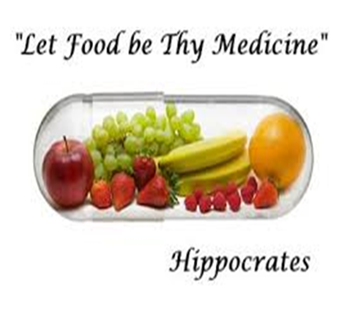